Комитет образования и науки администрации г. Новокузнецка
(КОиН администрации г. Новокузнецка)
муниципальное бюджетное дошкольное образовательное учреждение
«Детский сад № 128» (МБ ДОУ «Детский сад № 128»)
«Оптимизация  процесса подготовки педагогов к тематическим занятиям»
Глазкова Н.В.,
воспитатель, 
Глотова О.А.,
воспитатель
Паспорт проекта
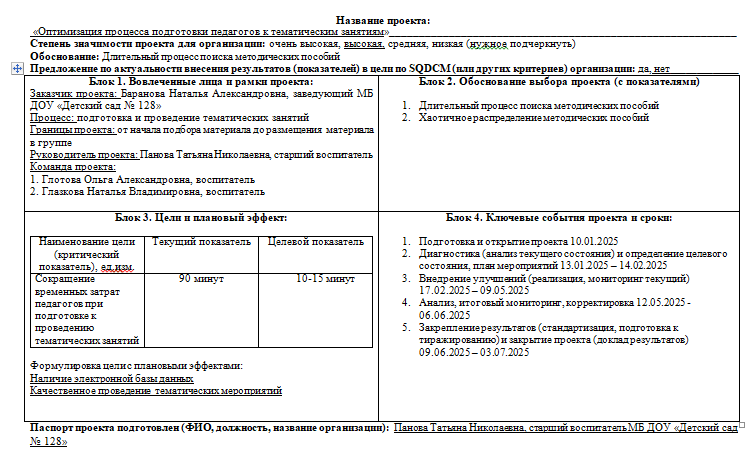 Команда проекта
Панова Татьяна Николаевна – старший воспитатель –  руководитель проекта
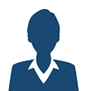 Глазкова Наталья Владимировна
   – воспитатель
Глотова Ольга Александровна
– воспитатель
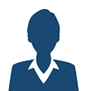 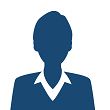 Карта текущего состояния процесса
Шаг 1. Педагог изучает календарно-тематический план
Шаг 3. Идёт в методический кабинет
Шаг2. Подбирает необходимый материал в группе
Шаг 4. Просматривает методические пособия
Шаг 7. Размещает материал в группе
Шаг 6. Ищет необходимый материал в других группах
Шаг 5. Просматривает плакаты
Пирамида проблем
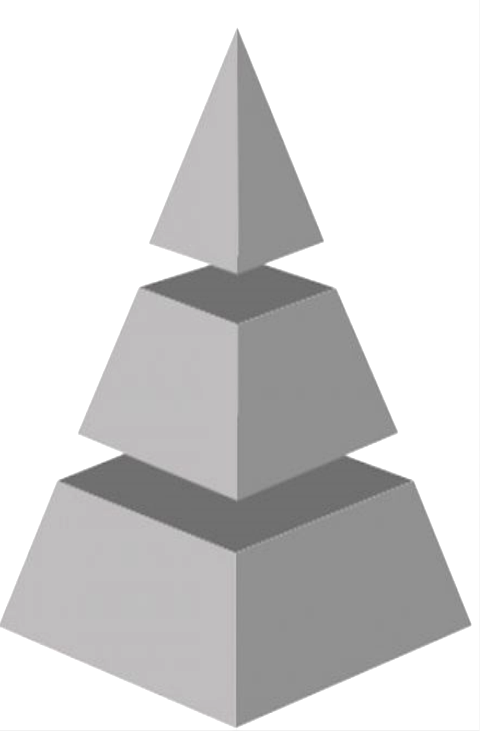 Хаотичное распределение методических пособий
Длительный процесс поиска методических пособий
Лишние движения в поиске методических пособий
Карта целевого состояния процесса
Шаг 1.  Изучает календарно-тематический план
Шаг 2. Просматривает электронный каталог методических пособий
Шаг 3.  Берет необходимые методические пособия в методическом кабинете
Шаг 4.  Размещает материал в группе
План мероприятий по устранению проблем
Достигнутые результаты
Достигнутые результаты
Систематизированы наглядные пособия по лексическим темам

Систематизированы компьютерные файлы

3. Создан единый электронный каталог методических пособий

4. Создан стандарт подготовки  к тематическим занятиям
Визуализация (фотографии «Было»)
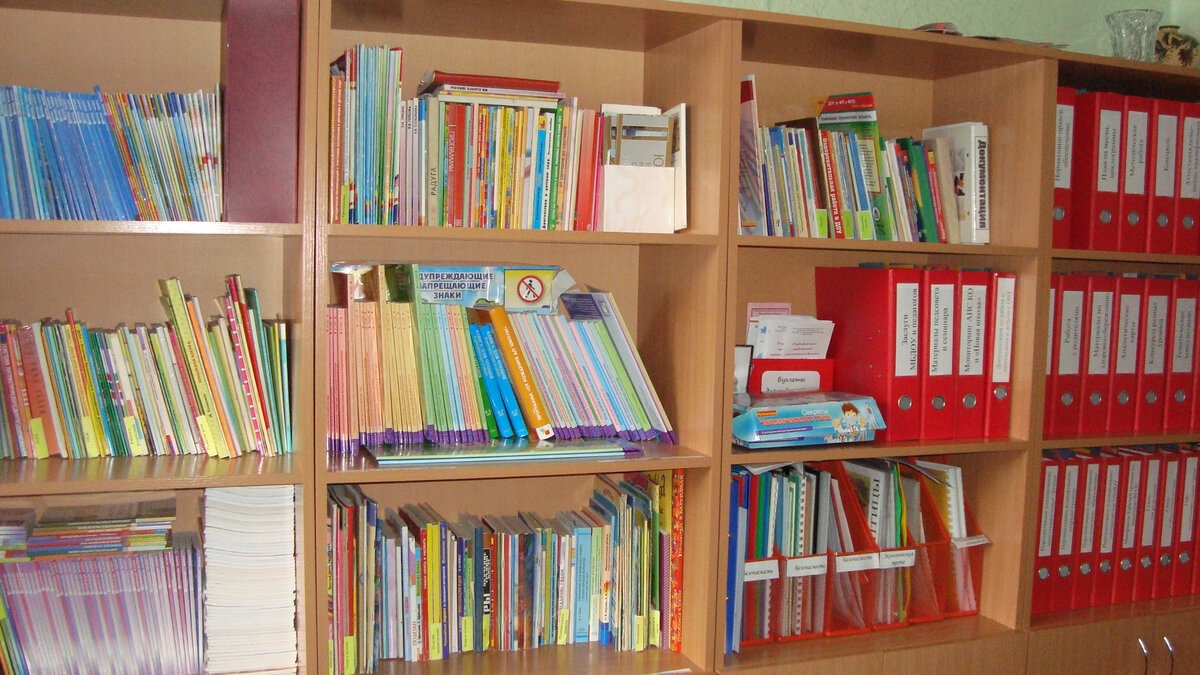 Визуализация (фотографии «Стало»)
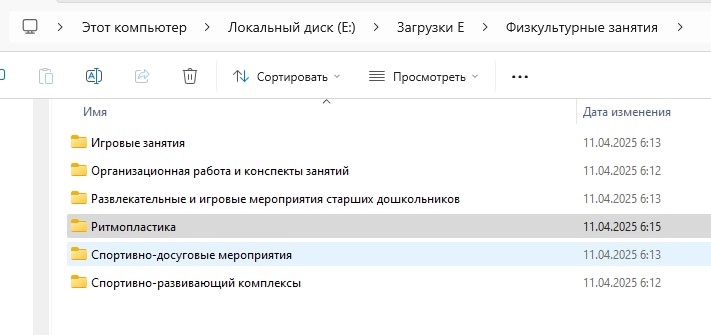 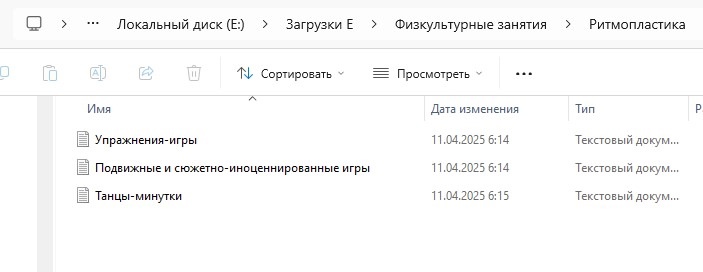